Generative Modelle formal unterstützt
Prof. Dr. Ralf Möller, DFKI, Universität zu Lübeck
Prof. Dr. Philipp Rostalski, Fraunhofer IMTE, Universität zu Lübeck
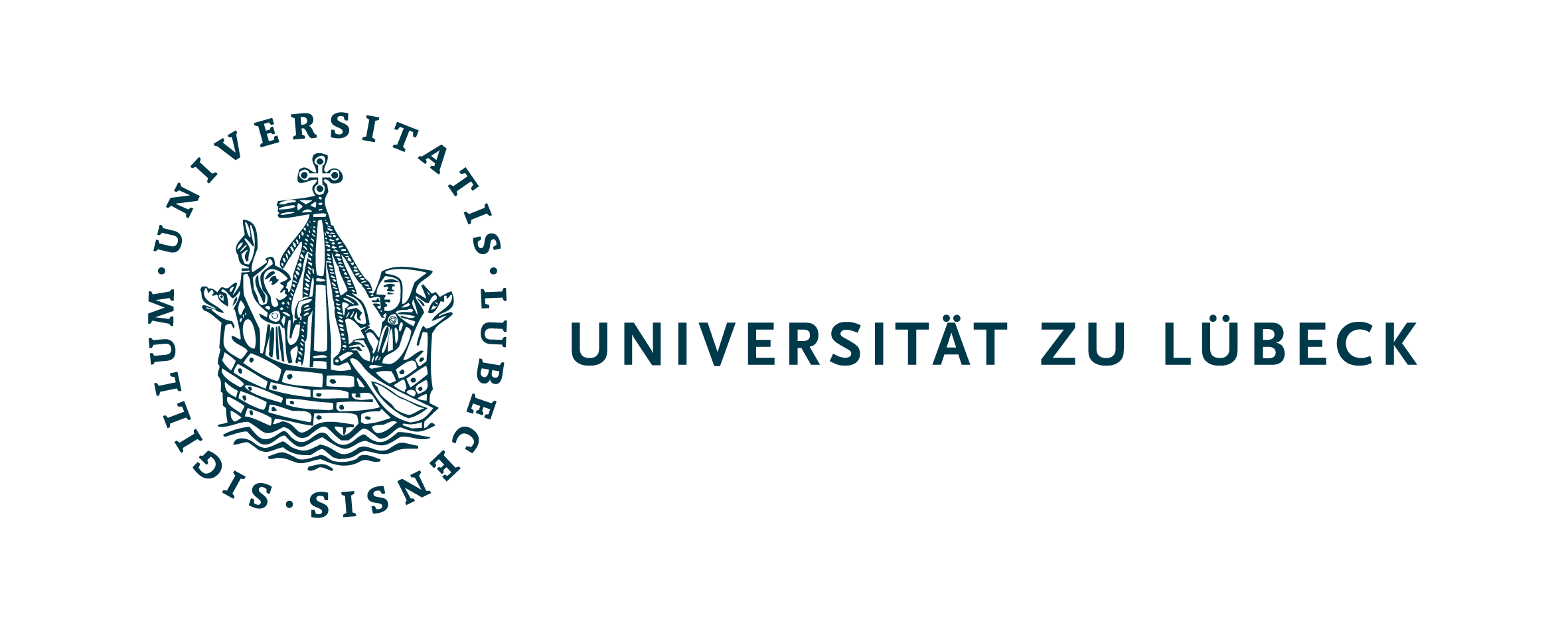 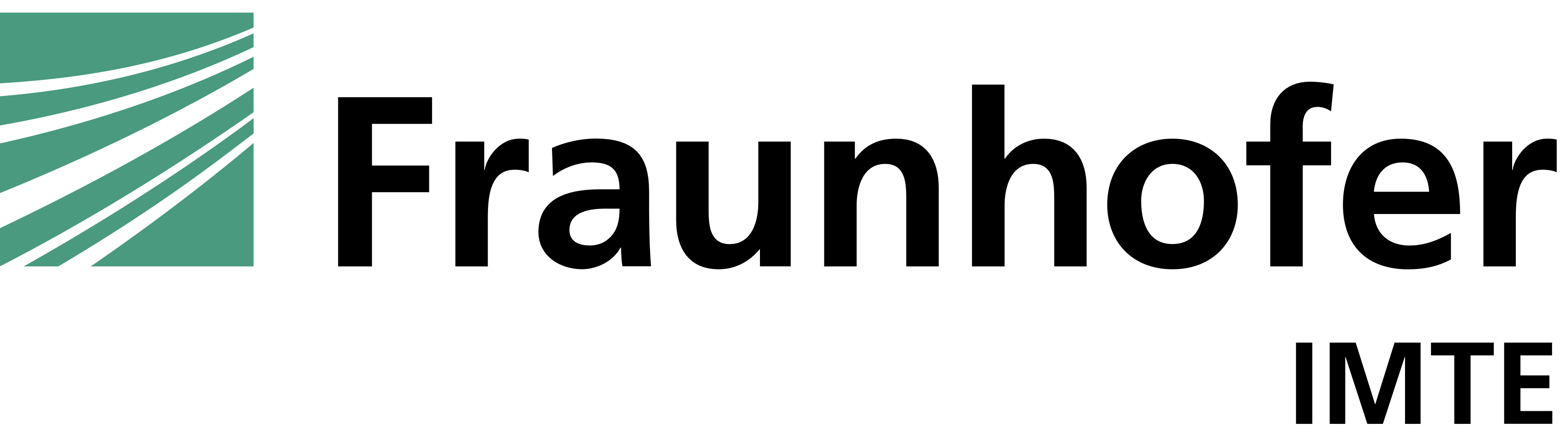 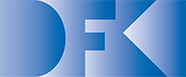 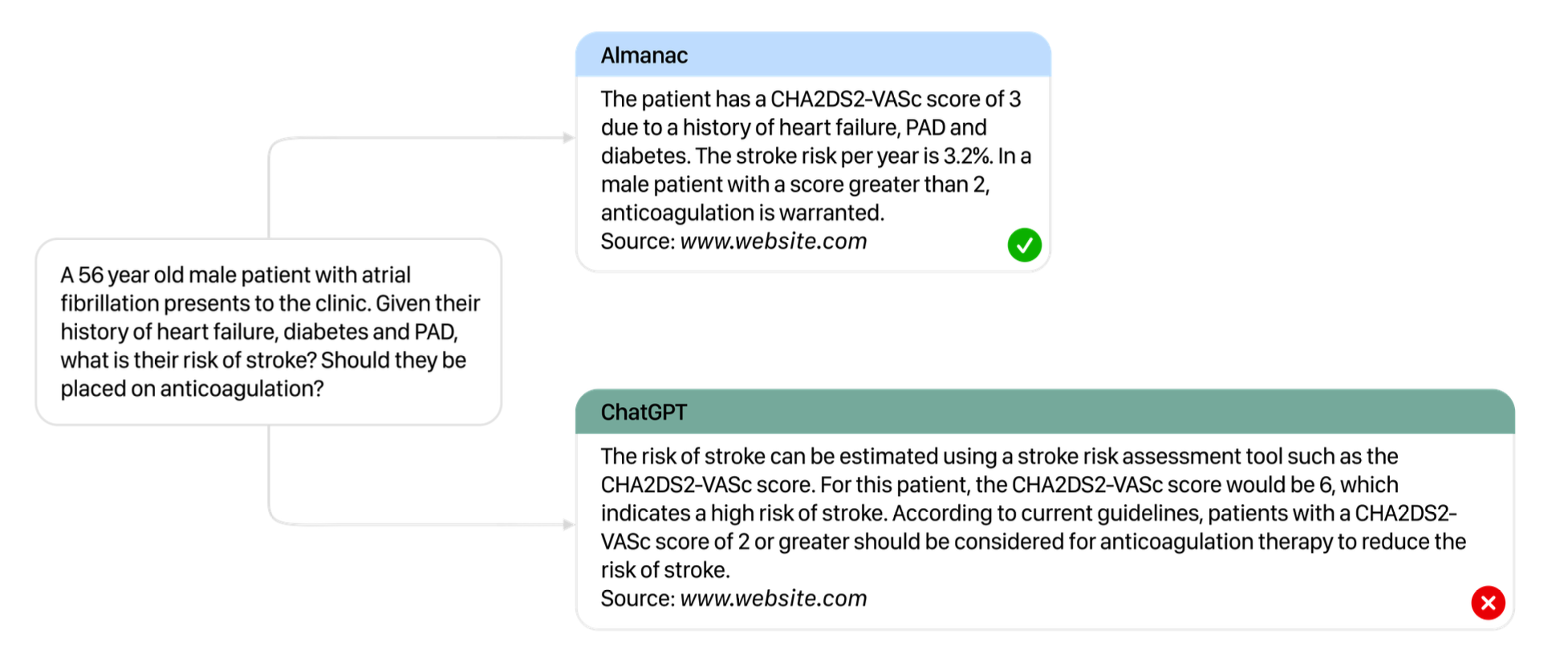 In aller Munde:GenAI
MedizinischeSprachmodelle (LMs)
Almanac
PubMed GPT
Med-PaLM 2
…
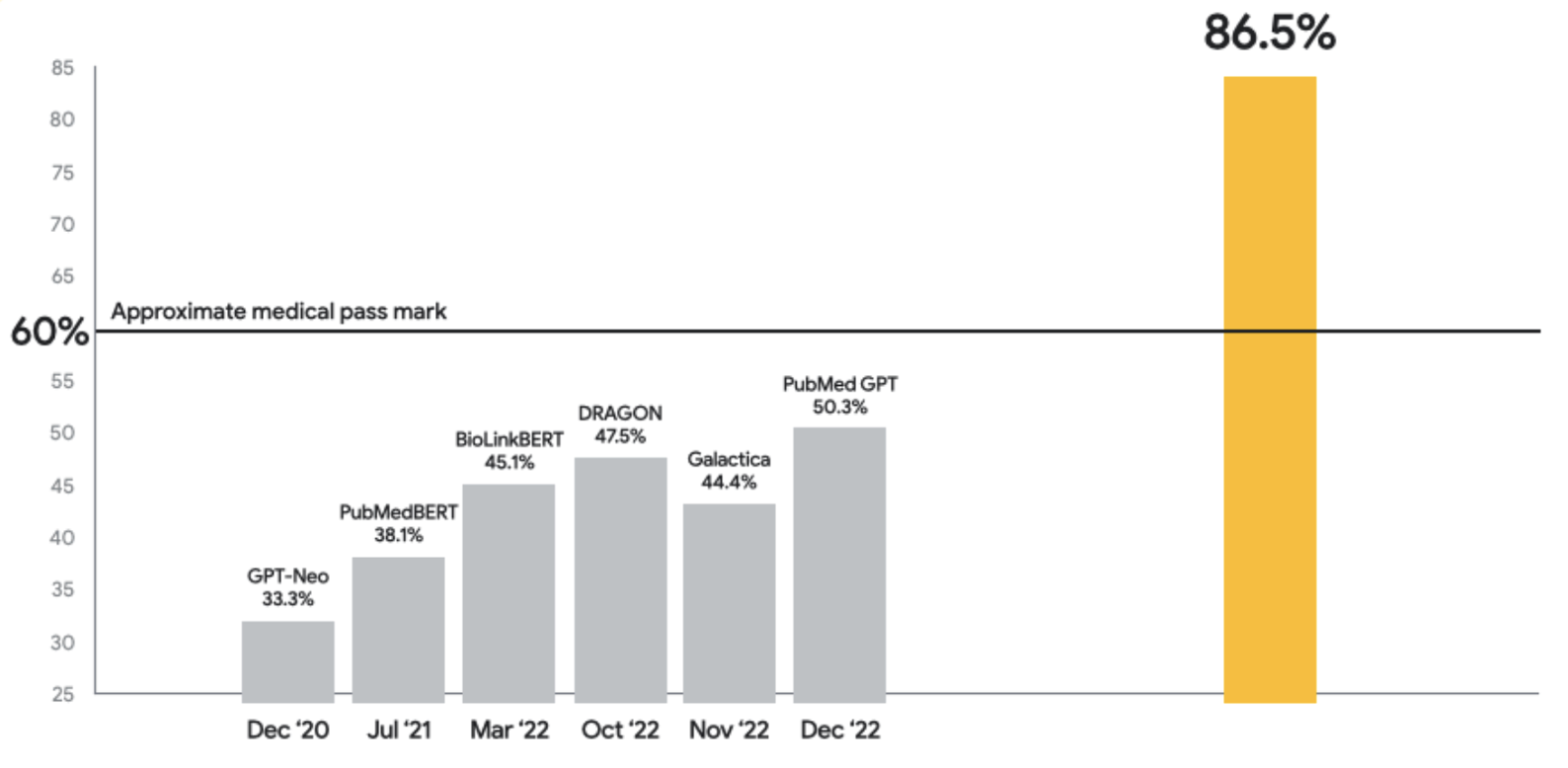 Med PaLM 2
US Medical License Exam (USMLE)
RM
Aktuelle Herausforderungen
Genauigkeit und Zuverlässigkeit -> „Halluzinieren“
Datenschutz
Mangelndes kontextuelles Verständnis
Regulatorische Hürden
Haftung und Rechenschaftspflicht

 Formale Modelle
PR
FMEA – Failure Mode and Effect Analysis
Systematische, proaktive Methode zur Analyse und Behandlung möglicher Fehler 
System als Graph mit
Komponenten
Funktionen
Failures
Berücksichtigung von Schweregrad, Auftretens- und Entdeckungswahrscheinlichkeit 
Weit verbreitet in Automobilindustrie, Luft- und Raumfahrt, Rüstungsindustrie,…
Komponente

Funktion

Failure

Maßnahme
Ventilator
Ventilation unit
Provide pressure
PEEP to small
…
…
…
08.11.23
4
PR
FMEA in der Medizin
Basierend auf dem Aufbau der Fehlermöglichkeits- und Einflussanalyse (FMEA)
System "Mensch" als Graph mit
Komponenten / ”Anatomie”
Funktionen / “Physiologie” 
Failures / “Pathologie”
+ Universelle, patientenunabhängige     Wissensbasis
-   Manuelle Erstellung (derzeit)
Human
Component

Function

Error / Failure

Measure
Pulmonary System
Supply too low
Oxygen supply
Providevolume
Volume 
too low
Alveolar space
Atelectasis
Alveoli
Gas exchange
Increase PEEP
…
…
…
Ventilator
Kausale Zusammenhänge
Ventilation unit
Provide pressure
PEEP to small
…
…
…
Therapy
08.11.23
5
PR
Qualitative Unsicherheit: 
„𝐼𝑛𝑓𝑜𝑟𝑚𝑎𝑡𝑖𝑜𝑛𝑠𝑧𝑢𝑠𝑡𝑎𝑛𝑑“ für alle Variablen: Teilmenge von {𝑡𝑜𝑜𝐿𝑜𝑤,𝑛𝑜𝑟𝑚𝑎𝑙,𝑡𝑜𝑜𝐻𝑖𝑔ℎ}
Projekt MCEA
Schlussfolgerungen über einen speziellen Patienten
Semantik: EntscheidungsprozessModell ermöglicht Beantwortung der Frage: “Welche Aktion bei welchem Informationszustand?”
-
-O+2
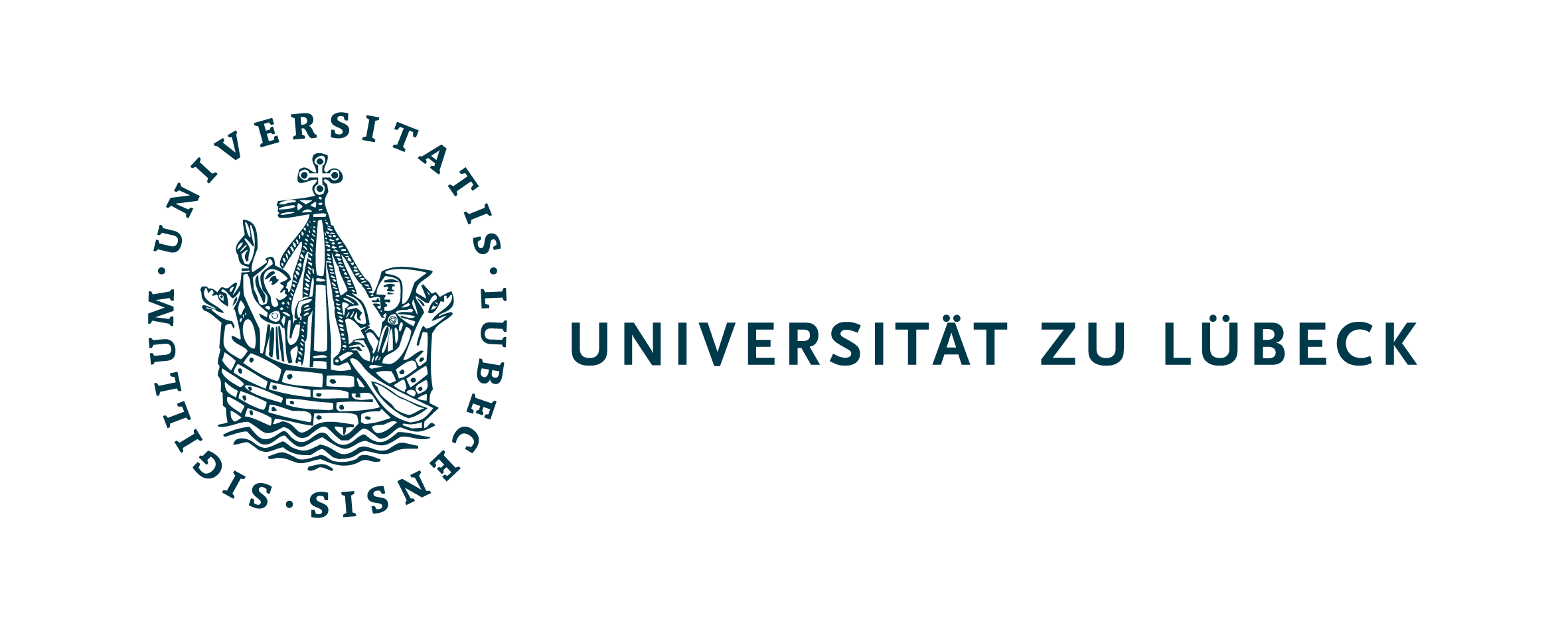 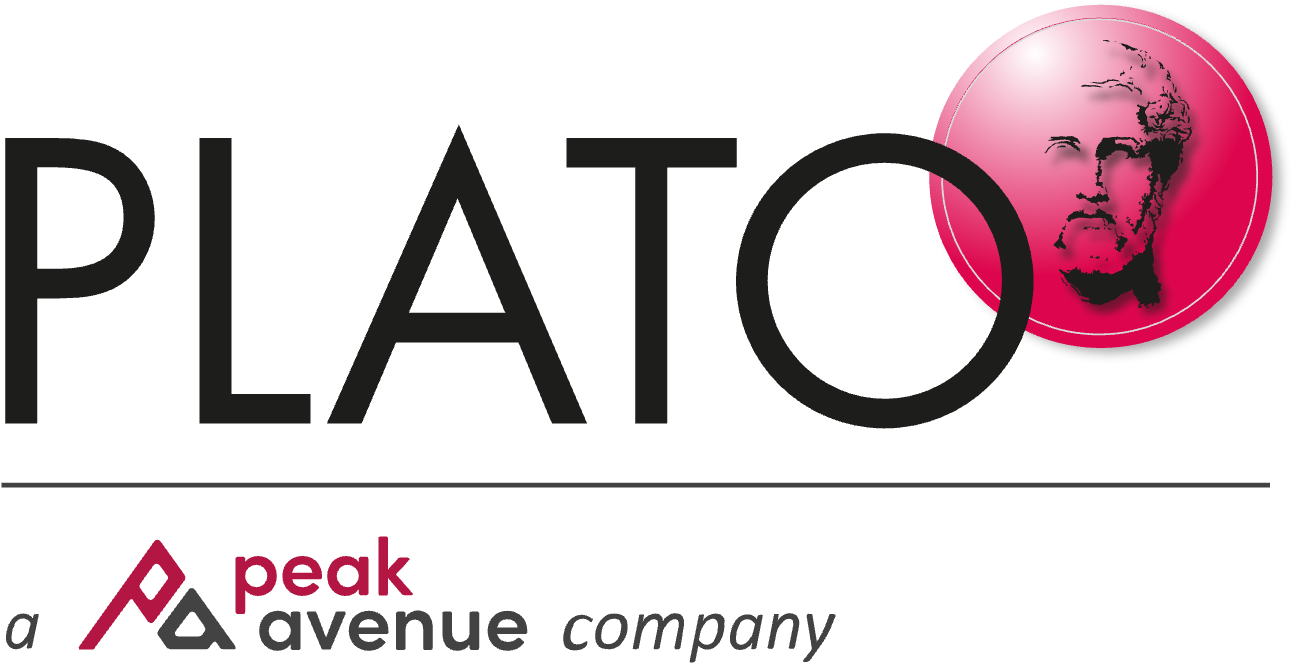 e1ns
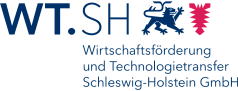 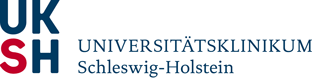 6
RM
Kann alles sein, was man einbetten kann
(in MCEA auch untersucht: aus Modell gewonnene Texte)
SOTA: Retrieval-Augmented Generation (RAG)
RAG:Associative AI not GenAI
Vorgefertigte Ausschnitte
Flache Integration
PR
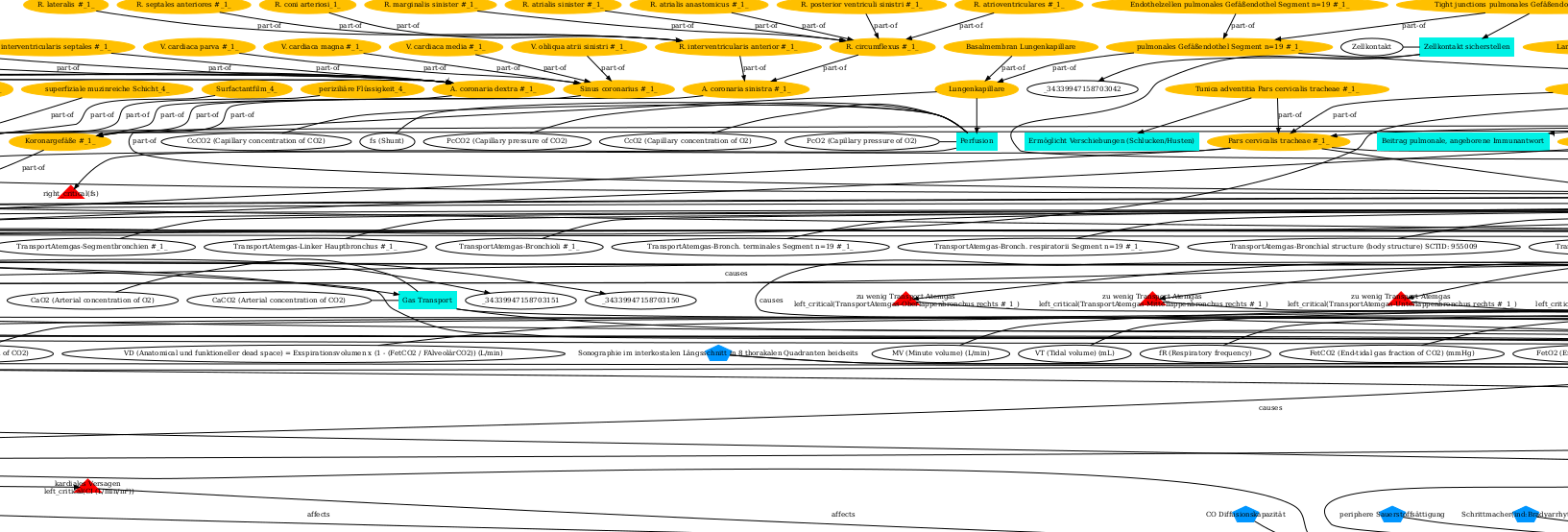 Very Large Knowledge Graph
RM
GenAI (LMs) und Formale Modelle (FMs)(Projekte MCEA + GAIA-Med)
Trainieren eines kombinierten Sprachmodells
Ausschnittsbildung als Teil der generierten Ausgabe Tiefe Integration
Semantik (Entscheidungsprozess) geht bei MCEA mit ein!
RM
MCEA+GAIA MedWeiterentwicklung und Anwendung:
Demo
Einige LLM-Herausforderungen abgemildert
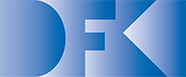 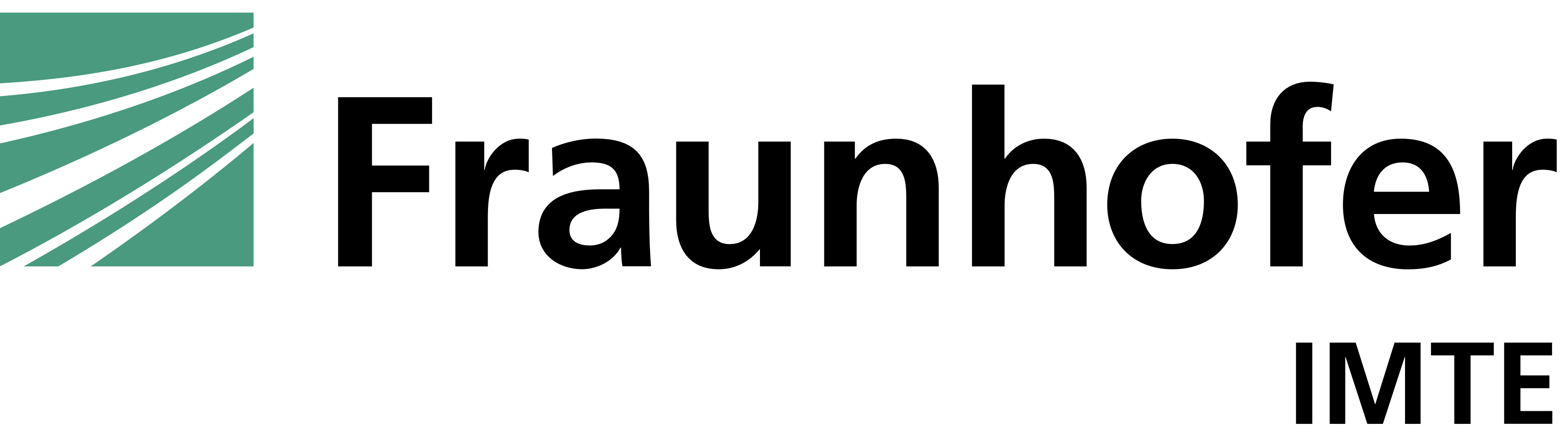 RM
Danke für Ihre Aufmerksamkeit
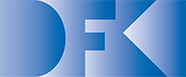 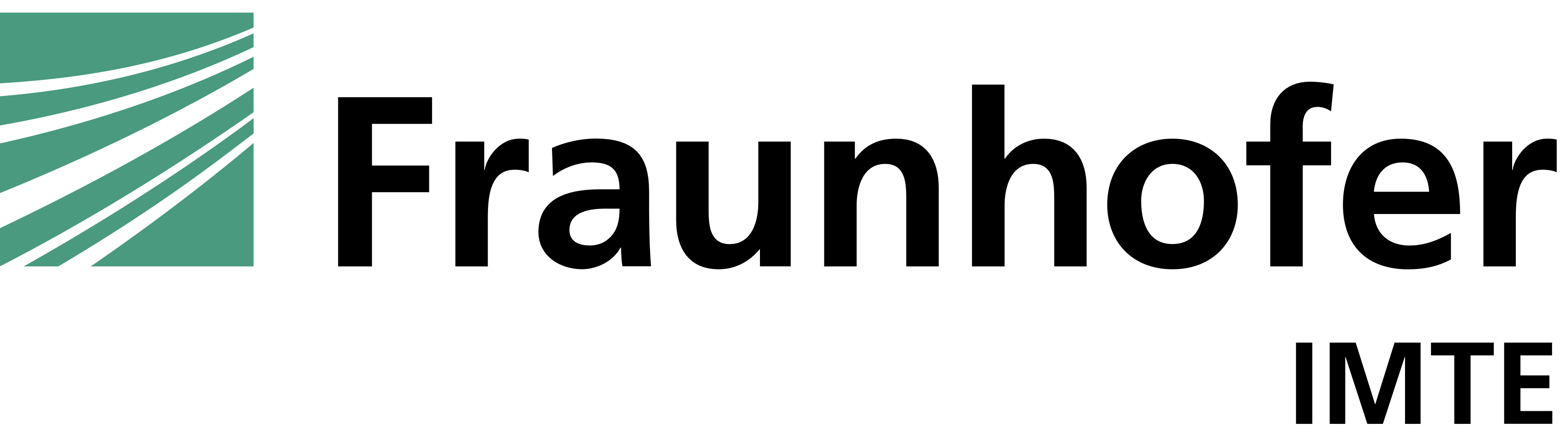